Whole School Genre of the Week	Types of Dances:	Latin Music: Tango, Salsa and Rumba
Tango

I Can Tango – Children’s song
https://www.youtube.com/watch?v=Vhfx2D7Q0qI

Tango on Strictly Come Dancing
https://www.youtube.com/watch?v=SnIu3DQahWI


https://www.youtube.com/watch?v=lvS0NfIlkFU
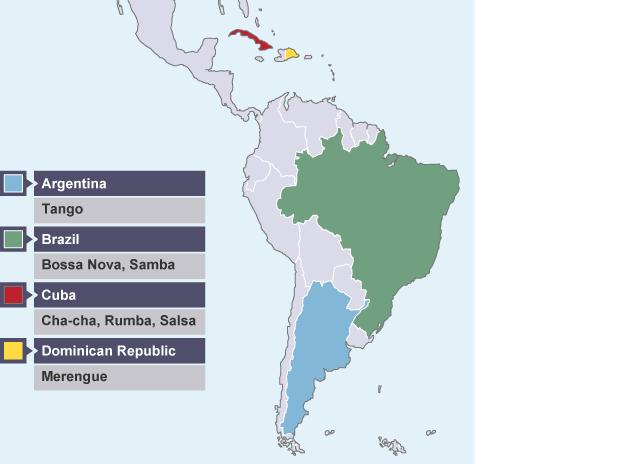 Instrumental Tango Music
Background information.
https://www.bbc.co.uk/bitesize/guides/zg4hb82/revision/5
Salsa
How to Salsa – the basic steps
https://www.youtube.com/watch?v=F758q-jifJI

Salsa on Strictly Come Dancing
https://www.youtube.com/watch?v=XGIWHAwuT5Y

Instrumental Salsa music
https://www.youtube.com/watch?v=1LOsAVuNPf8
Rumba

Children’s activity in the style of Rumba
https://www.youtube.com/watch?v=7R64sBEi-7I

Instrumental Rumba music
https://www.youtube.com/watch?v=h7os4KpEwno
Whole School Song of the Week

Local Songs and Songs from around the World

The Keel Row 

https://www.bethsnotesplus.com/2019/03/keel-row.html
Reception Music:- Nursery Rhymes – Linked to Supertato Work

One potato, two potato- up to 1min 12sec, a game for choosing who is ‘on’
https://www.youtube.com/watch?v=psCEixuh8wI



Vegetable Counting song- in the style of ‘One potato, two potato’
https://www.bbc.co.uk/programmes/p06kvjcc



The Baked Potato Song #StayHome #WithMe #FeedNHS
https://www.youtube.com/watch?v=yYOkgCkxj9I